Sketch graphs of y=asinn(t±ε)±b and y=acosn(t±ε)±b
14J
Example
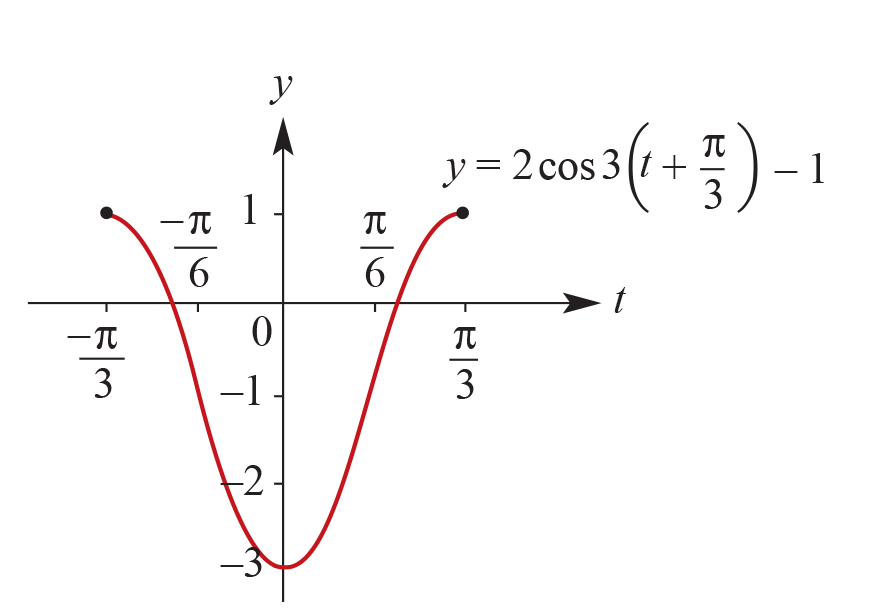 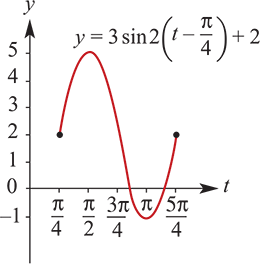 Observations from the example
Example
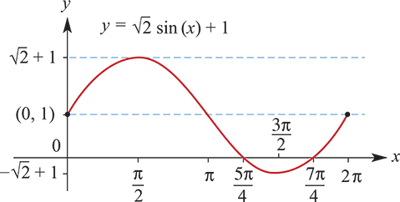 Example
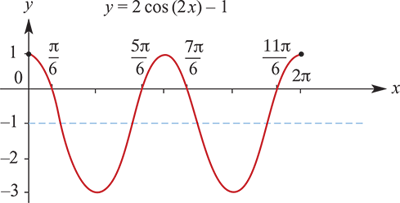 Example
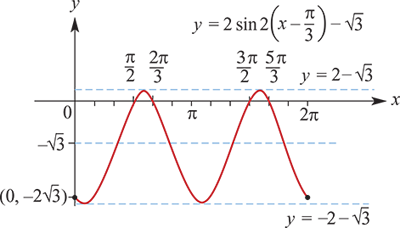